時間管理價值觀
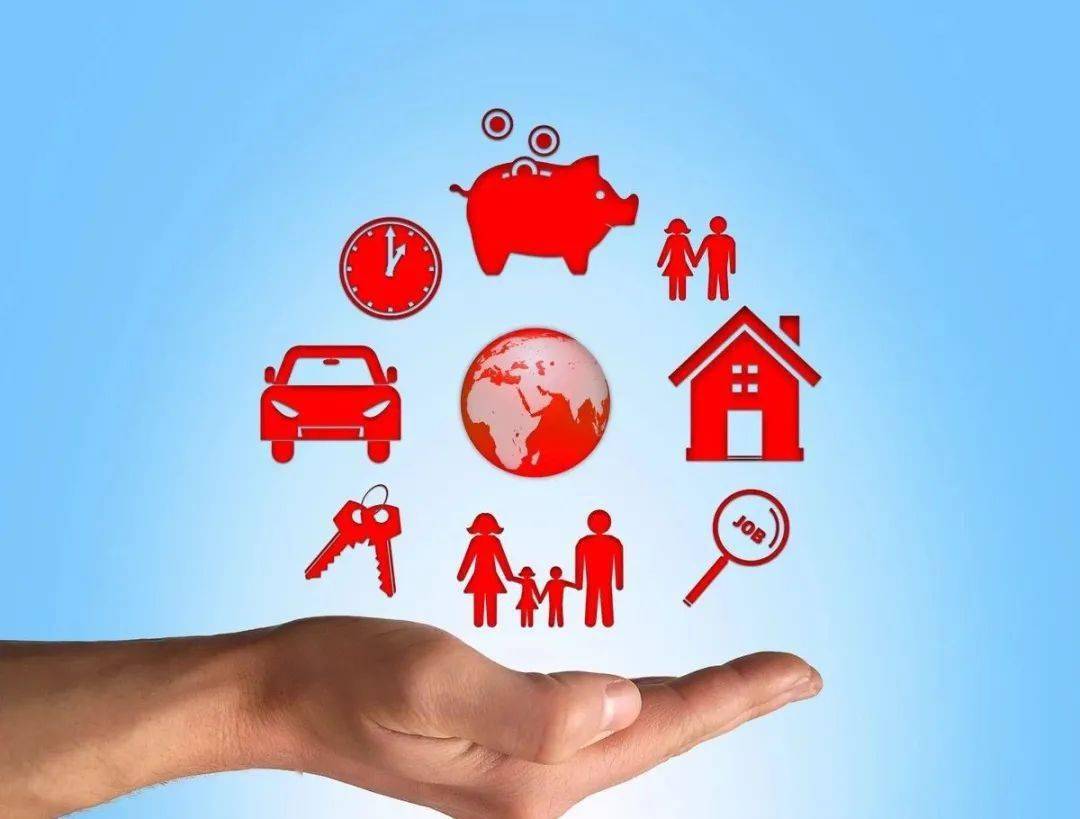 李淑伶(明旍)
2024年3月14日
我的價值觀
1.陽光普照: 日光浴、體能運動
2.承歡膝下: 愉悅母親，喚醒記憶
3.靜心淨心: 正念與放空
4.塵靜光生: 點亮心靈的燈光，回歸清淨的
            本性，不妄想、減少煩惱
5.日日有福: 善與愛的匯聚，福氣自然來

            

                     
5.日日有福: 
____________________________
我的價值觀
6.增廣見聞: 透過科技帶我去旅行
7.舞動奇蹟: 經由瑜珈啟動藏在靈魂的語言
8.學會感恩: 無論生活還是生命，都要感恩
9.情牽一線: 科技發達可以線上隨師
10.鐵道情: 陪伴女兒搭上她喜愛的自強號